Rocks in the Regions of Georgia
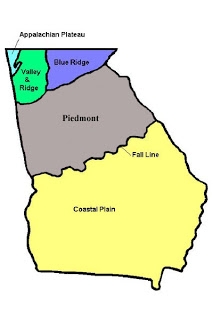 What do rocks tell us about the soil and plants in a region?
Rocks on the Coastal Plains
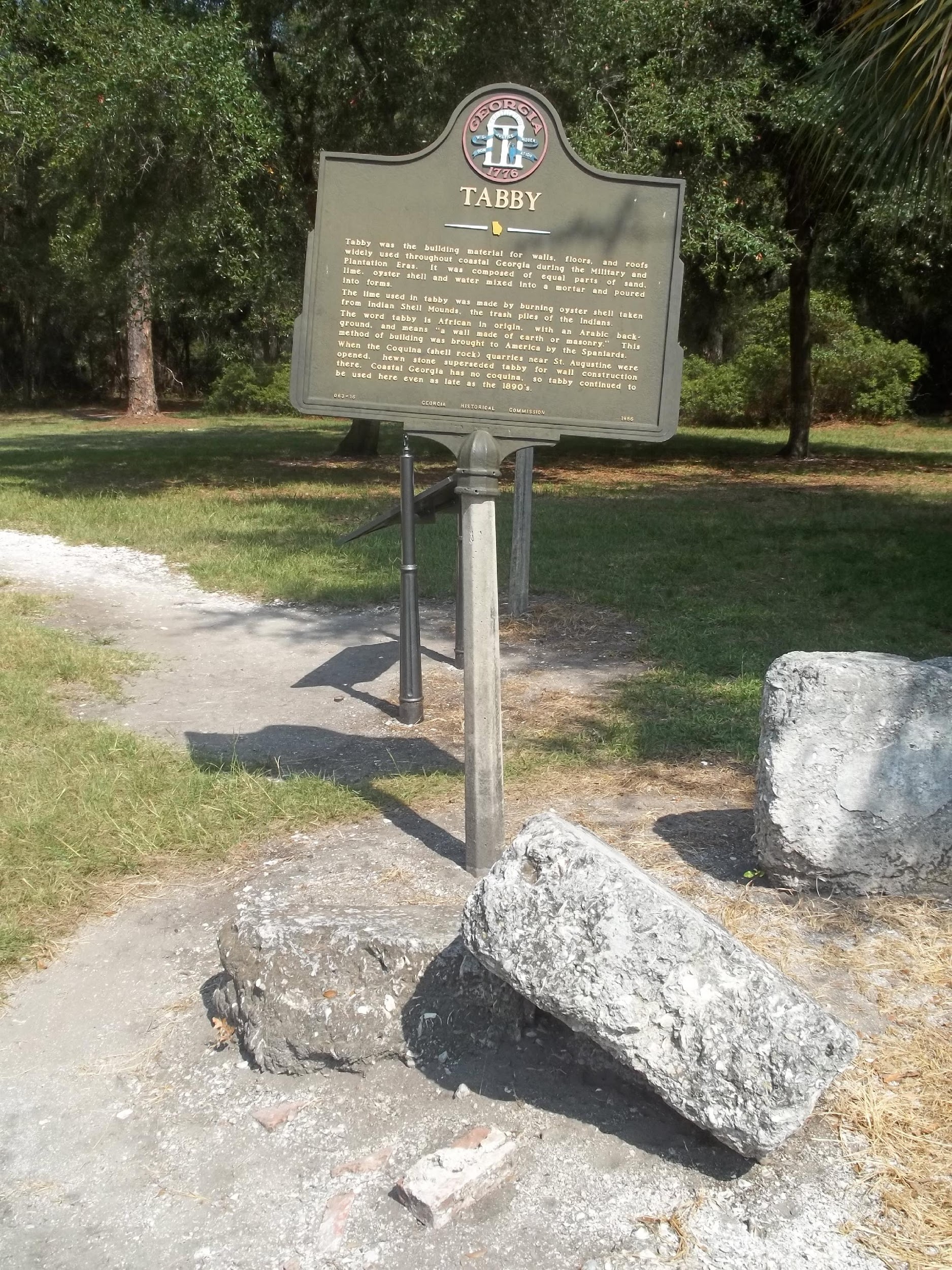 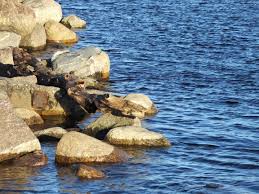 Rocks in the Piedmont
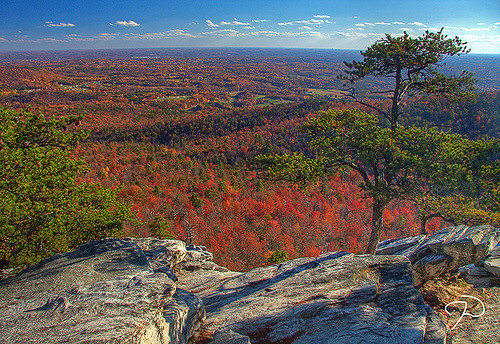 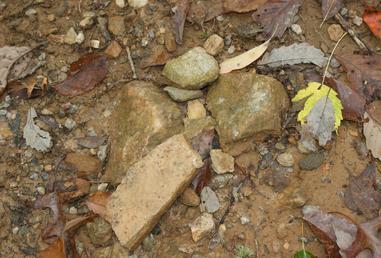 Rocks in Blue Ridge Mountains
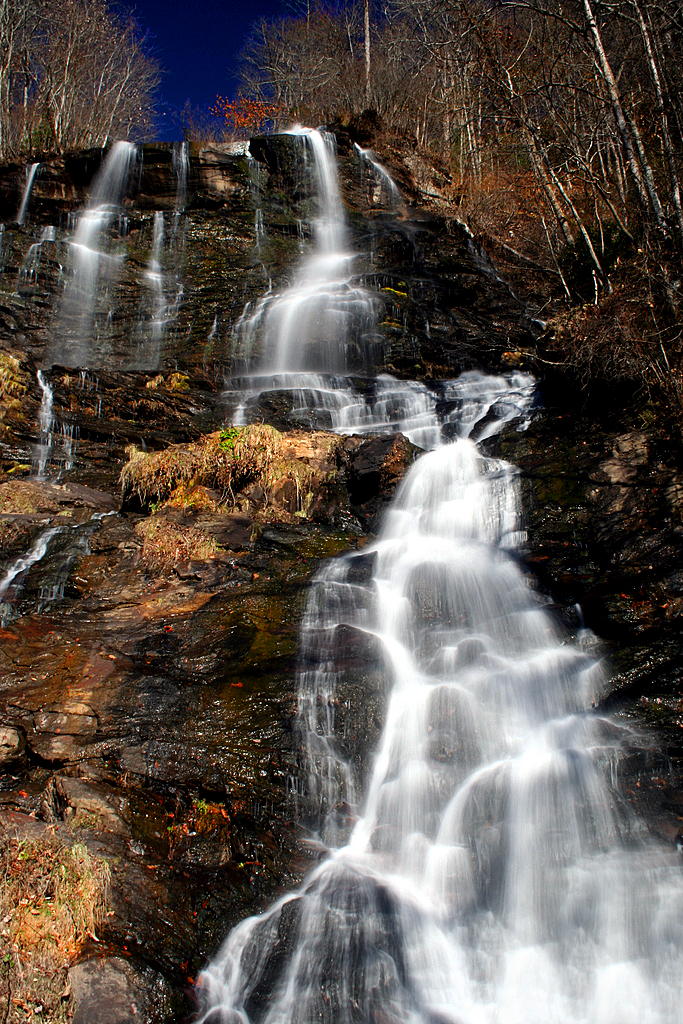 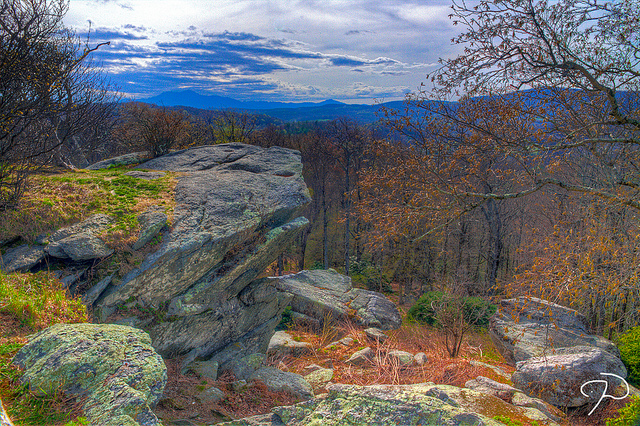 Valley and Ridge Rocks
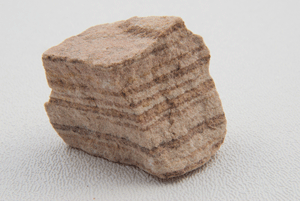 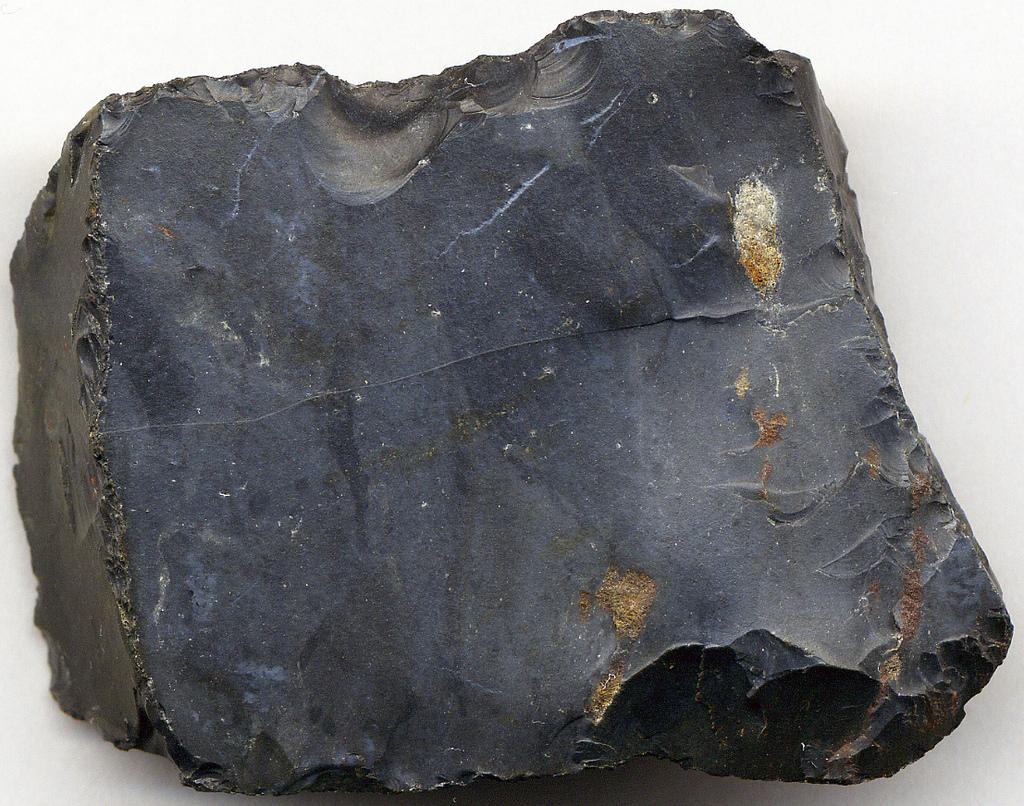 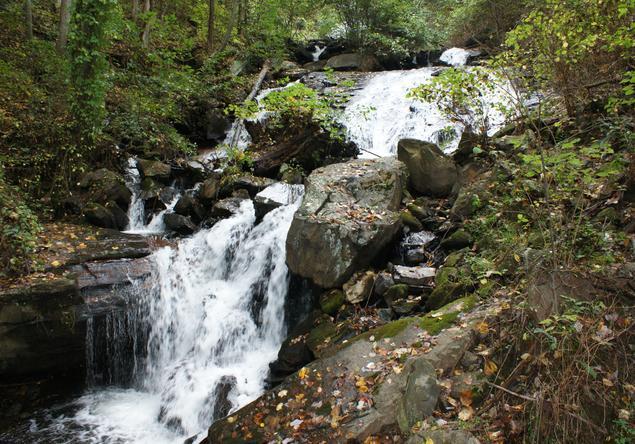 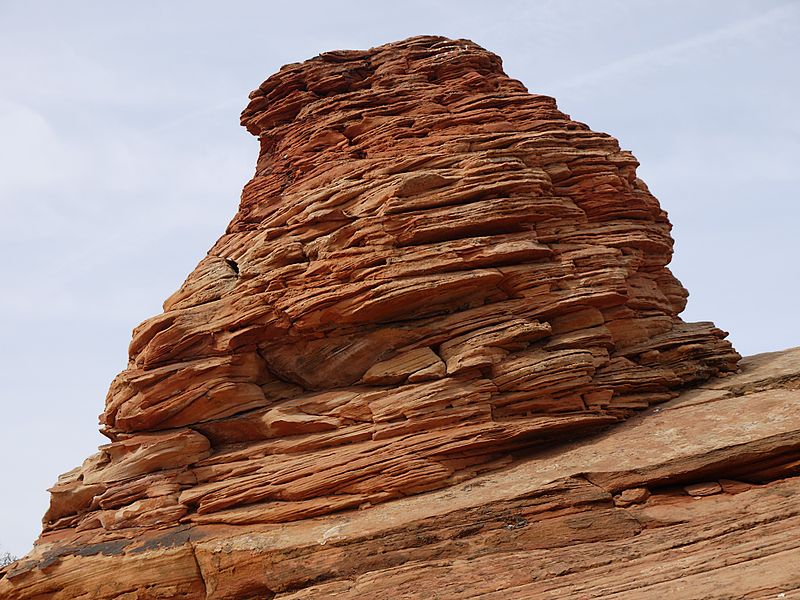 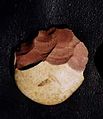 Rocks in the Appalachian Plateau
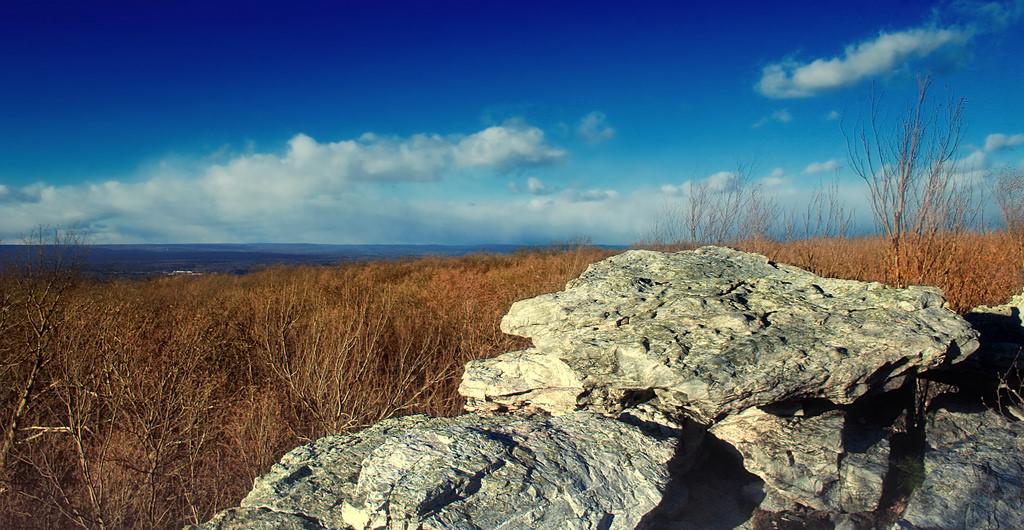 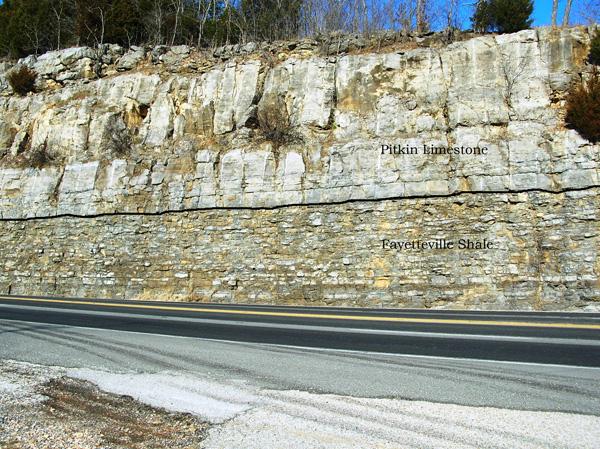